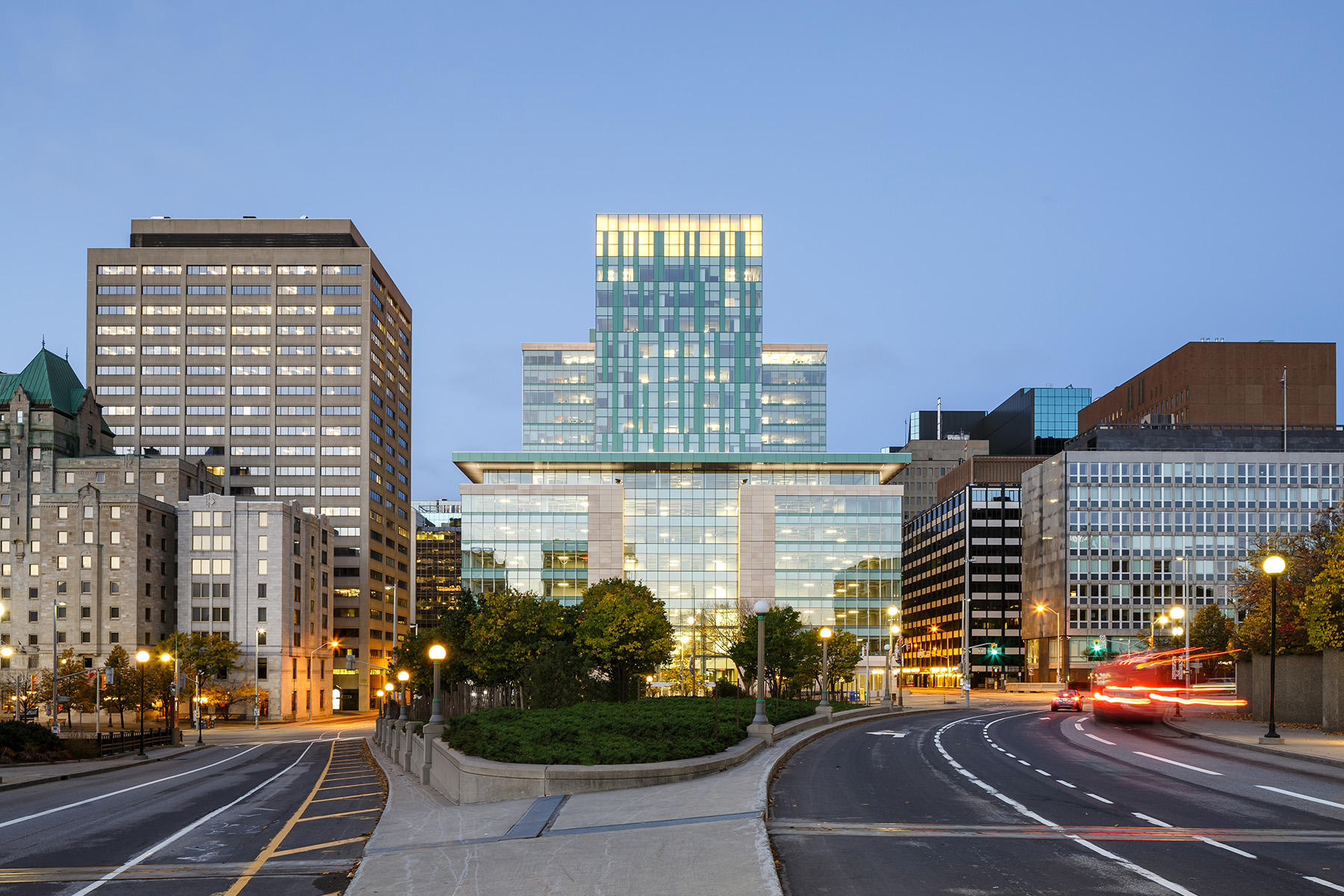 GC Departmental Showcase:Treasury Board of Canada Secretariat
Hosted by Renaissance and the Federal Youth Network
July 30th 2024
Land Acknowledgement
As employees of these departments, we acknowledge and respect that the Headquarters office is located on the traditional and unceded Algonquin and Anishinaabe territory. In alignment with the Truth and Reconciliation Commission’s Calls to Action and the United Nations Declaration on the Rights of Indigenous Peoples, we strive to ensure this network is inclusive of all young professionals, in particular for Indigenous employees.
Agenda
1:30pm to 1:35pm: Welcome and Introductions
1:35pm to 1:40pm: Discussion of TBS Organization and Mandates
1:40pm to 2:00pm: Discussion of Panelists’ Work
2:00pm to 2:25pm: Q and A with Panelists
2:25pm to 2:30pm: Concluding Remarks
All attendee microphones and cameras are deactivated.
The chat is disabled for attendees, but we will use it to send resources. 

Please use the Q&A button to ask your questions.                                    
Vote for a question you like by pressing the Thumbs Up button. 

This session will be given in English only. The French session will follow at 3:00 - 4:00 EST.

All the sessions are being recorded and will be available on the FYN-RJFF YouTube channel in the 24 hours following the session.
Instructions
Introductions
Moderator:
Logan Miller, Policy Analyst and Outgoing Renaissance Co-chair
Panelists:
Kate Borowec, Senior Director of Governance and Priorities Integration 
Honey Dacanay, Director-General of Digital Policy
Carsten Quell, Executive Director, Official Languages
What is the Treasury Board:Made up of Cabinet Ministers – Selected by the Prime Minister
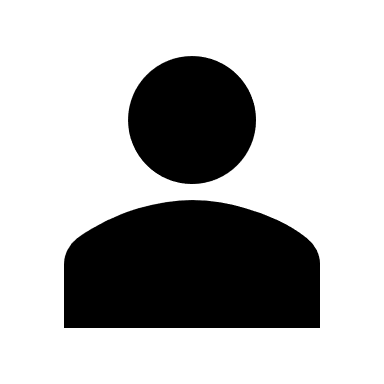 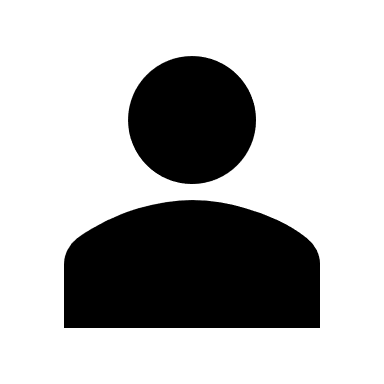 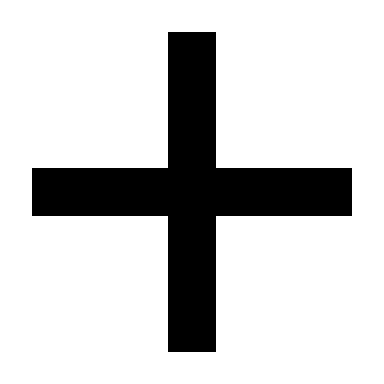 President 
of the Treasury Board
The Finance Minister + Four more 
Cabinet Ministers
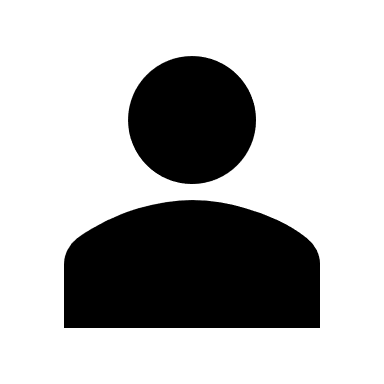 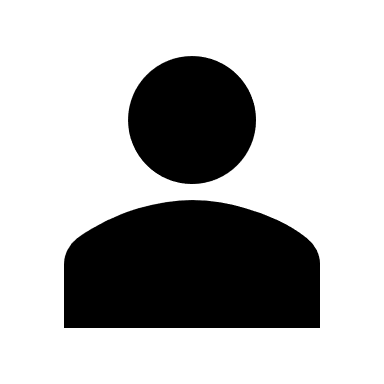 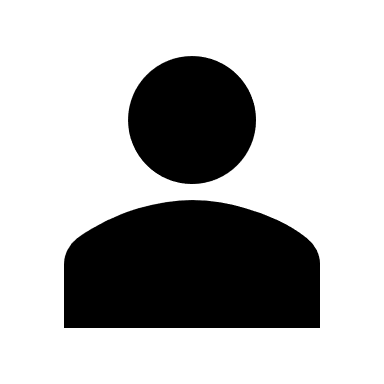 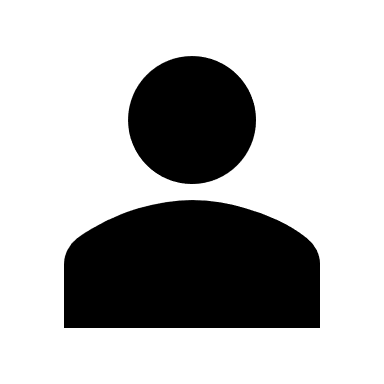 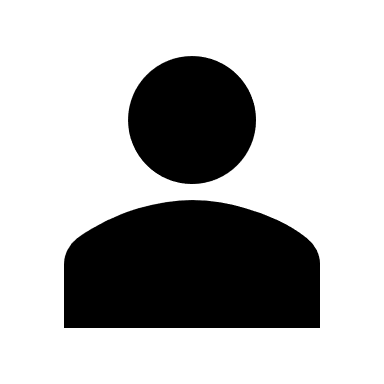 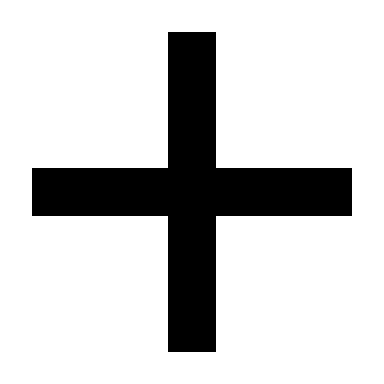 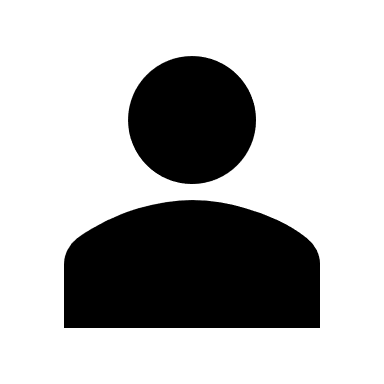 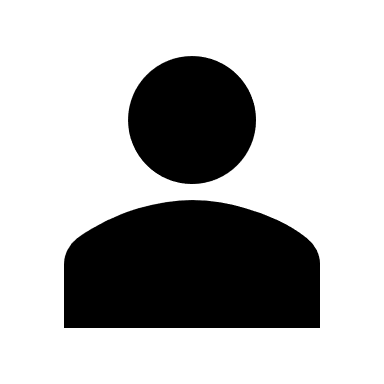 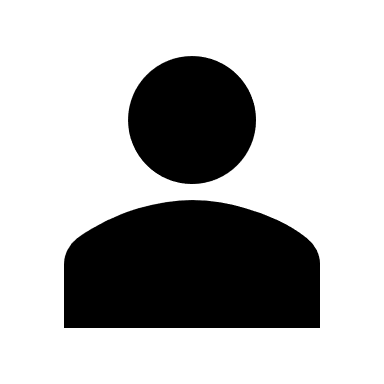 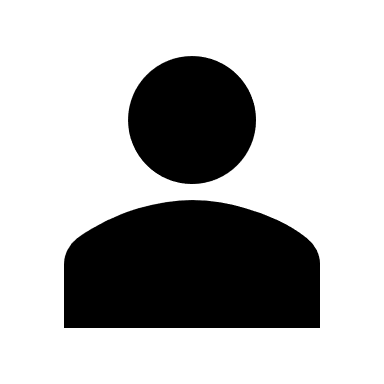 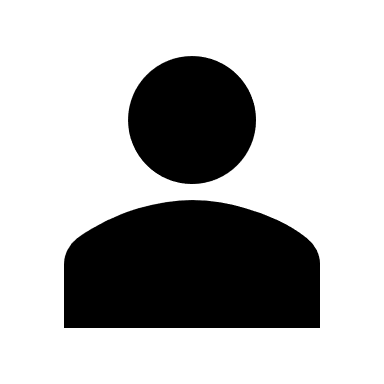 Alternates
6
[Speaker Notes: Established in 1867, the Treasury Board is the only statutory cabinet committee. Established under the FAA

Only cabinet committee where the public service presents directly to the political level]
The Roles of Treasury Board
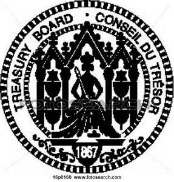 Part A
Expenditure Manager: Oversees stewardship of public funds
Management Board: Sets rules on government management 
Authorizes new programs, projects, transfer payments, contracts
Employer: Sets rules for employee management
Sets terms and conditions of employment
Oversees collective bargaining and labour relations
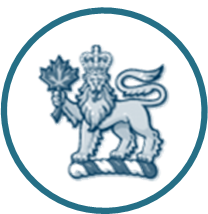 Part B
Regulatory Oversight: Oversees most regulations & Orders-in-Council
Regulations on areas such as food and drug safety, environmental protection, transportation safety
Promotes regulatory cooperation within Canada and with the United States
7
[Speaker Notes: New funds 
Ex. Treasury Board submissions seeking access to funds for a department
Grants and contributions 
Approval to provide transfers to people, other governments or organizations
Investment plans and project approvals 
Ex. New information technology project
Contract and real property approvals
Ex. Purchasing a new building
Corporate and business plans
Ex. Approval of corporate plans for Crown corporations
Treasury Board policies 
Approval, amendments, rescinding, exceptions, and exemptions to any of the Treasury Board policies]
What is a Treasury Board Submission?
The TB submission is an official Cabinet document seeking specific authorities or approvals from the Treasury Board. Approximately 80-90% of TB submissions are primarily seeking access to funds.
It is brought forward by a sponsoring minister (or ministers) to undertake an initiative that is outside the organization’s authorities. The TB submission is their document, they determine what information is included with guidance from TBS.
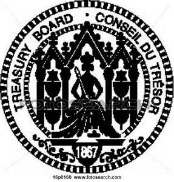 A TB submission presents the following in plain and clear language:
A Plan to carry out the department’s initiative/use the authorities sought (including its costs and source of funds)
The Expected results
The Risks associated with the initiative, including the risk of not implementing the initiative
The Decision(s) being sought from TB
8
Central agency and Departmental functions
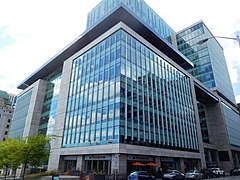 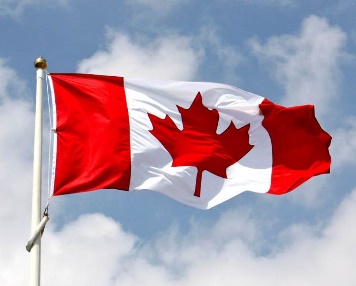 Central agency
The central agency function supports the Treasury Board’s mandate.
Program Sectors
Office of the Chief Human Resources Officer
Expenditure Management Sector
Office of the Chief Information Officer
Office of the Comptroller General
Regulatory Affairs
Centre for Greening Government
Office of Public Service Accessibility
Departmental
Enabling functions support the smooth operation of TBS.
Priorities and Planning
Strategic Communications and Ministerial Affairs
Legal Services
Human Resources Division
Corporate Services
Internal Audit and Evaluation
9
[Speaker Notes: Expenditure Management Sector
Ensures Parliament has oversight and approval of how money is spent
Provides transparency in expenditures to Parliament and Canadians
Our Supply and Estimates experts

Program Sectors
Social and Cultural (S+C or SCS)
Economic (ES)
Government Operations Sector (GOS)
International Affairs, Security and Justice (ISJ or IASJ)
Present proposals and provide advice to Treasury Board Ministers for “Part A”
Review Memoranda to Cabinet and Treasury Board submissions
Provide advice, guidance and support to federal organizations in their implementation and application of policies

Regulatory Affairs Sector
Provides advice on and presents regulatory submissions and non-appointment orders in council to the Treasury Board “Part B”
Fosters regulatory cooperation with key domestic and international partners
Leads horizontal regulatory modernization efforts and undertakes targeted regulatory reviews]
Panelist #1 Kate Borowec
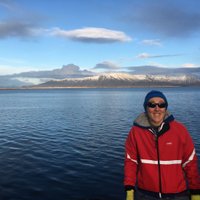 [Speaker Notes: Kate Borowec has roughly 20 years of experience working with the Federal Government (7.5 of which have been at the Treasury Board of Canada Secretariat). She is currently the Senior Director of Governance and Priorities Integration in the Priorities and Planning Sector, with responsibility for two teams: The Surge Team (a group that operates like an internal policy consultancy for TBS, focusing on high priority, high-impact, sensitive, and complex files) and the TBS Committees Secretariat, which supports Senior Officials’ committees including the Public Service Management Advisory Committee. 

As a leader, Kate has a reputation for establishing a team-driven culture of high-performers who are professional and authentic, and trusted to advise and partner with teams across the organization. She is deeply interested in organizational culture, group dynamics, team building / design and all of the very human issues that can either stall progress or drive it forward.

Career highlights have included, amongst other things, supporting the pandemic response as a member of the COVID-19 Secretariat at Health Canada at the onset of the pandemic. 

Kate has a Bachelor of Arts (English) from the University of Ottawa and is inches away from finishing a Masters in Human Systems Intervention through Concordia University in Montreal. She lives in Ottawa and shares her home with her husband, a few bikes, and one very cute, excitable puppy named Finnegan.]
Panelist #2 Honey Dacanay
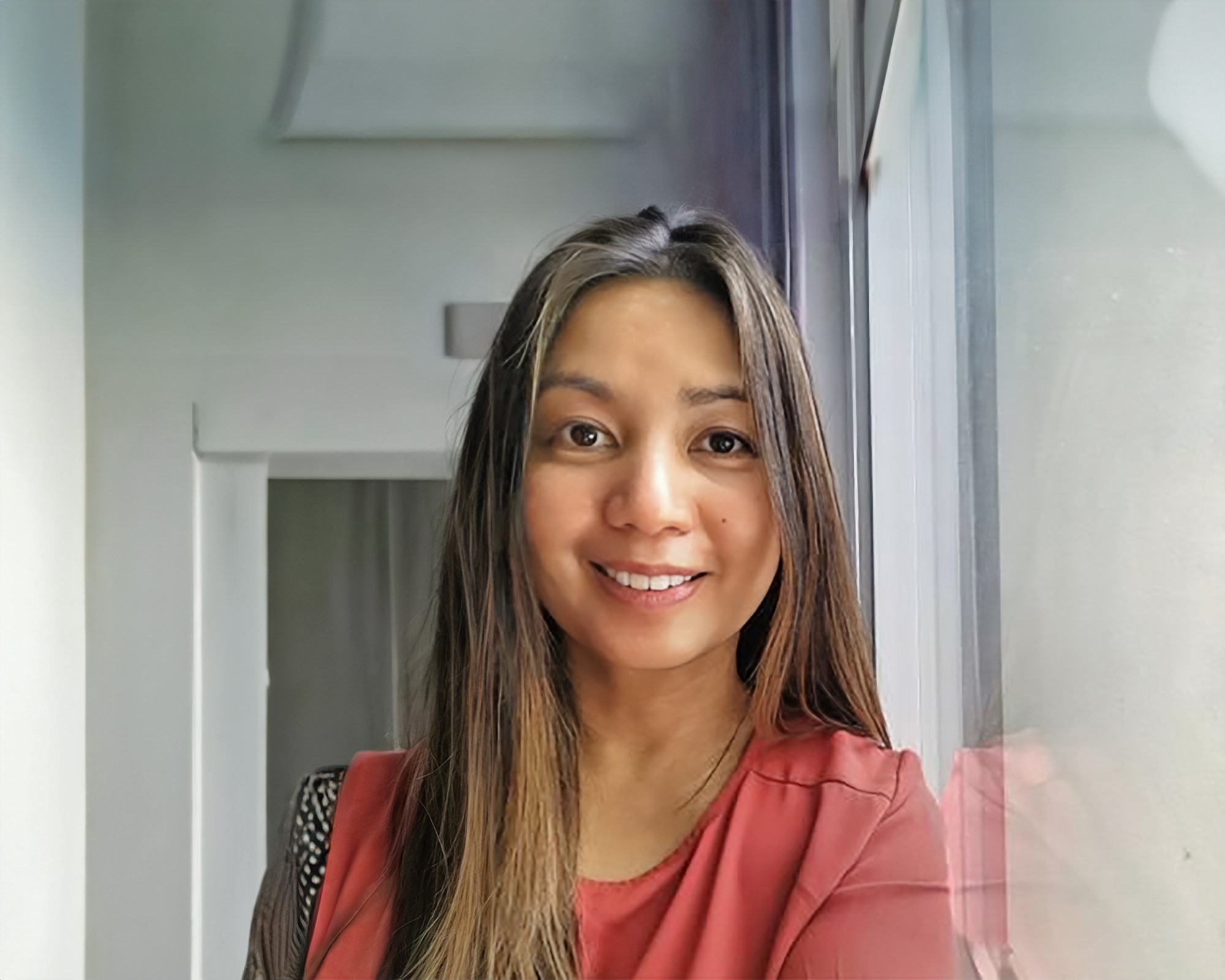 [Speaker Notes: Honey Dacanay is an internationally recognized public sector leader, a Professor of Practice at McMaster University and a Facilitator with Teaching Public Service in a Digital Age.She has led policy and service delivery teams in the Governments of Ontario and Canada for over 17 years, and is a sought-after writer and speaker on public administration reform, performance measurement and the digital government movement in Canada. In 2019, Honey was named one of Apolitical’s 100 Most Influential People in Digital Government. Honey’s experience includes leading inclusive and creative policy and delivery teams that:- Are radically simplifying requirements under the Policy on Service and Digital and reducing red tape- Are rethinking the approach to measuring and reporting on service health- Introduced a new approach to review service quality against Canada’s Digital Standards- Developed foundational digital learning for public policy students, political staffers and the Government of Canada’s 300,000+ public servants in partnership with provinces and territories- Enshrined Ontario’s digital standards in landmark legislation, the Simpler, Faster, Better Services Act, and led submission of two omnibus bills to remove barriers to its implementation When not at work, Honey is likely to be found reading, out for a walk, or mentoring other public servants.]
Panelist #3 Carsten Quell
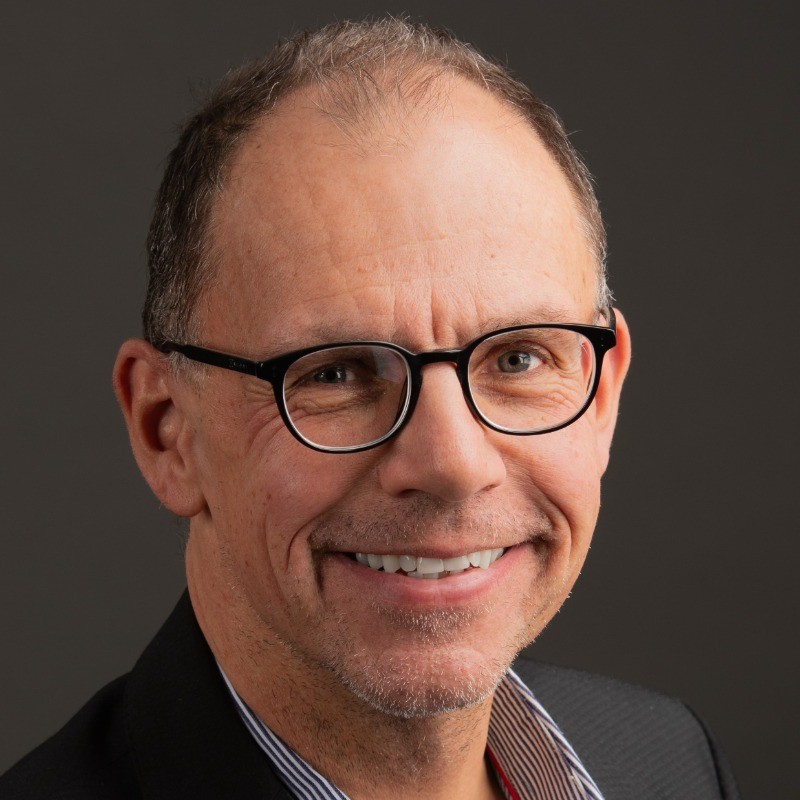 [Speaker Notes: Carsten Quell has a background in linguistics and has worked in both the public and private sectors. In government, he has occupied program and corporate policy functions at the Department of Canadian Heritage, before joining the Office of the Commissioner of Official Languages. 
At the Office of the Commissioner of Official Languages, he spent seven years working for Commissioner Graham Fraser as Director for Policy and Research. 
In 2015, he became Director for Policy and Legislation in the Official Languages Centre of Excellence at Treasury Board Secretariat. 
In 2018, he was appointed Executive Director of the Official Languages Centre of Excellence.
Earlier in his career, he taught at the Lycée Français de Toronto and later managed translation and international communications for the e-commerce company Tucows Inc. in Toronto.
Carsten holds a Ph.D. from the University of Toronto and an M.A. from the Free University of Berlin.]
Q&A